What Is an Education, Health Care Plan?
An Education, Health and Care Plan or EHC/EHCP is a legal document which describes a child or young person’s Special Educational Needs and/or Disabilities (SEND). 

An EHCP is written and provided by a Local Authority in order to give children and young people the help and support they need to make progress academically, socially and emotionally. 
 
An EHCP replaced a Statement of Special Educational Need (SEN) when the revised Code of Practice was introduced in 2014.
Who Is an EHCP For?
An EHCP is for any child or young person that has a significant and complex Special Educational Need or Disability. An EHCP is required when a child’s needs cannot be met by the usual support that is available to them in their school or setting.
Many children with SEND receive support in their school or setting without an EHCP, however their support would come from resources already available within school. This is called SEN Support.
Following support at the SEN Support level, some children or young people’s needs may be deemed significant and complex and therefore require an EHC assessment by the Local Authority.
How Long Can a Child or Young Person Receive an EHCP?
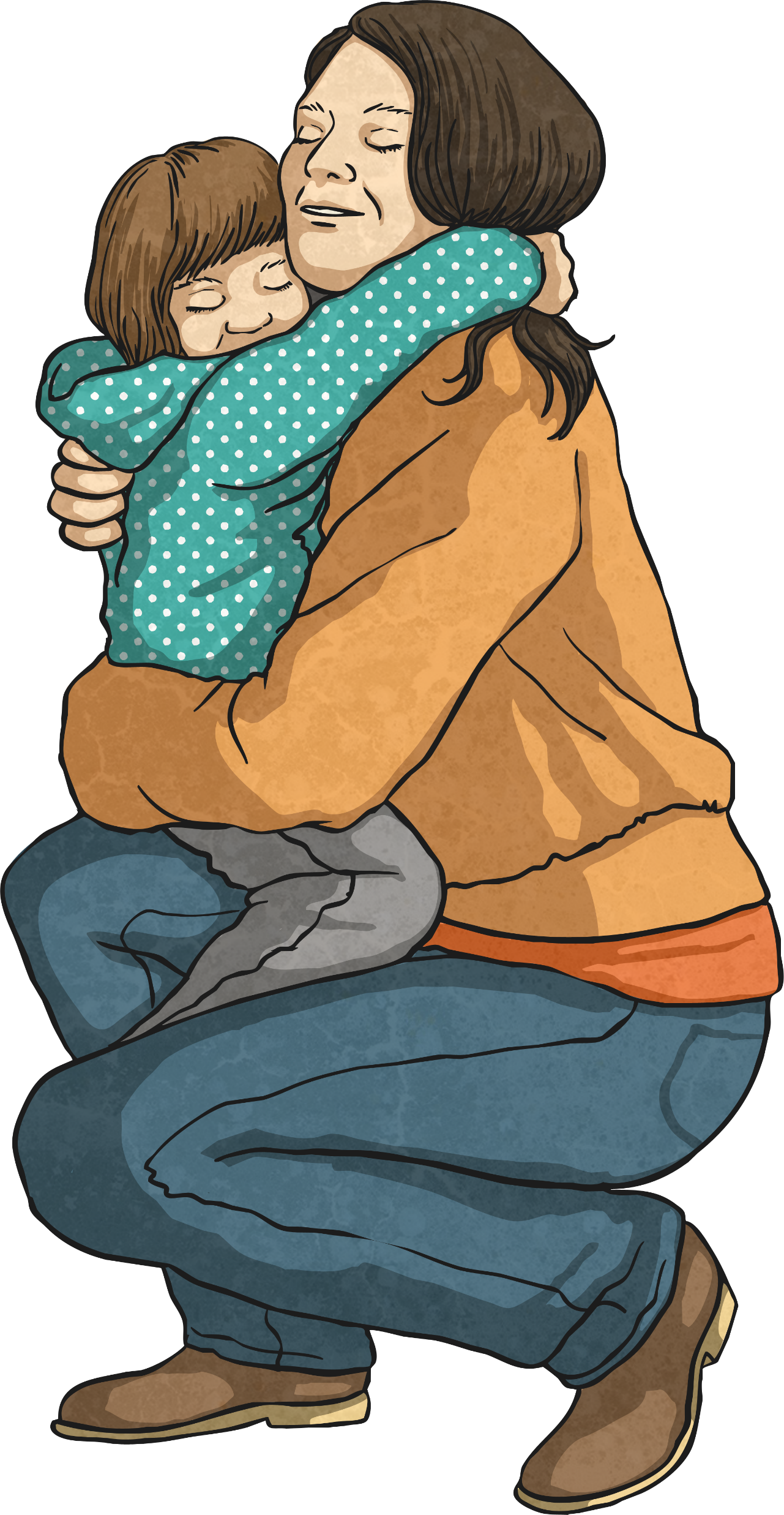 An EHCP should provide support from birth up to the age of 25 in order to support with further education, training and support into the workplace.
How Can Parents or Carers Receive an EHCP for Their Child?
The first port of call for parents or carers is to speak to the school SENCo if they have concerns about their child. 

Parents or carers can also contact their Local Authority and ask for an EHC assessment for their child. At this point, the Local Authority will review all evidence on a panel and make a decision whether to assess or not. If a decision is made to assess, at the end of that assessment period the LA will decide whether to issue an EHCP.
What Will Happen Once the EHCP Is Issued?
When an EHCP is issued for a child or young person, the Local Authority must ensure the special educational provision outlined in the plan is put into place. If a Local Authority names an independent school or independent college as having special educational provision, then all costs must be met by the LA.
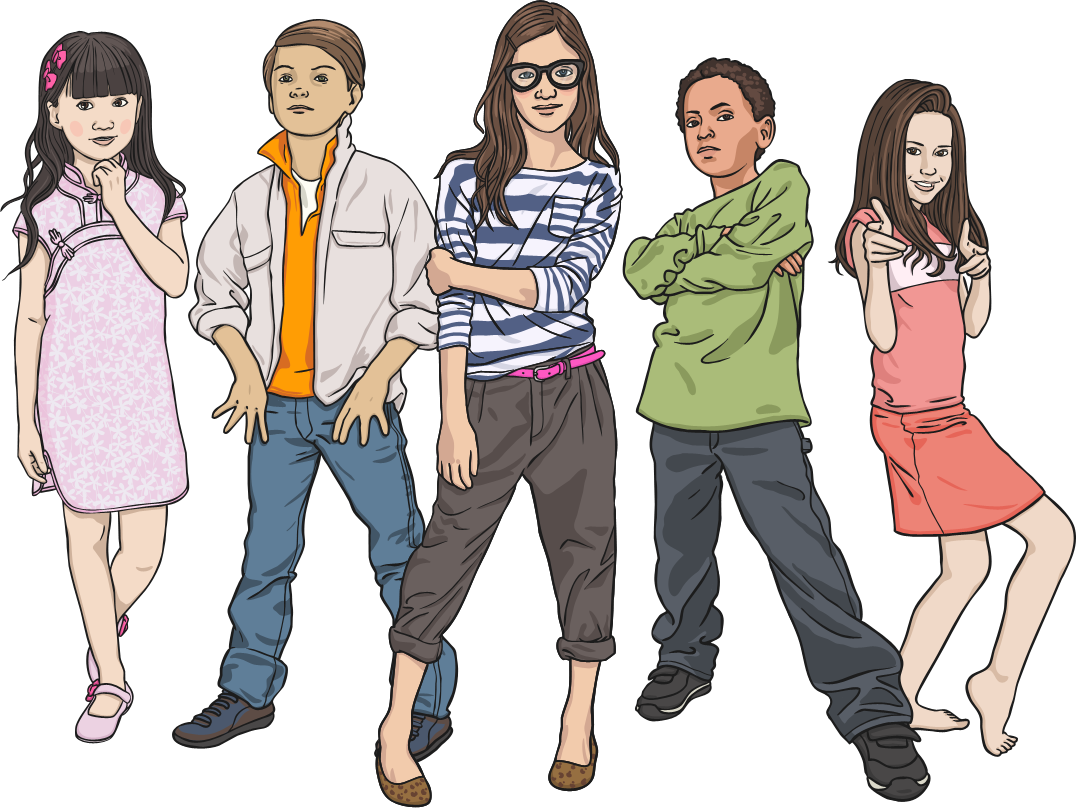 What Does an EHCP Include?
An EHCP includes 12 sections of key information including:
the views, interests and aspirations of the young person; 
the child or young person’s Special Educational Needs; 
health needs related to their SEN or to a disability;
social care needs related to their SEN or to a disability;
planned outcomes for the child or young person; 
provision for the needs mentioned in Section B;
any health provision;
any social care provision that must be made for a child or young person (H1);
any other social care provision related to a child’s SEN or to a disability (H2);
the name or type of school or setting;
details of any personal budget;
advice and information from the EHC assessment.
What Are My Responsibilities to Pupils with an EHCP as a Teacher?
“Teachers are responsible and accountable for the progress and development of the pupils in their class, including where pupils access support from teaching assistants or specialist staff.”
“The class or subject teacher should remain responsible for working with the child on a daily basis, even when interventions involve group or one-to-one teaching away from the main class or subject teacher...” 
“They should work closely with any teaching assistants or specialist staff involved to plan and assess the impact of support and interventions and how they can be linked to classroom teaching.”
“Working with the SENCO, [they] should revise the support in light of the pupil’s progress and development, deciding on any changes to the support and outcomes in consultation with the parent and pupil.”
What Are My Responsibilities to Pupils with an EHCP as a Teacher?
Class and subject teachers will work closely with and be supported by the SENCo. Under the previous framework, the SENCo had direct responsibility for supporting children and young people with special educational needs and disabilities. However, under the new 0-25 SEND Code of Practice (2015), their role is more strategic and supportive.
Teachers have responsibilities:
directly to children and young people at risk of or with special educational needs and disabilities (e.g. identification, assessment, intervention, monitoring and review); 
working with families; 
working with other professionals.
What is an EHCP Review Meeting?
As a class teacher or form tutor of a child or young person with an EHCP, you will be invited to attend the child’s Annual Review Meeting. 

This meeting is carried out in partnership with all the outside agencies that are involved with a child or young person, including the young person themselves. 

The meeting will review the progress towards the outcomes in the EHCP, discuss any changes in their needs and discuss any new needs that may be present. It will also give everybody involved with the child a chance to share their views, wishes and feelings about their education, health and overall care. 

The EHCP will be reviewed once every year.
More Information?
For more information, visit the DfE website: 

Statutory guidance ‘Special Educational Needs and Disability Code of Practice: 0-25years’